On The Relationship of Doping whit Aggression, Anxiety, and Depression in Athletes Champions in Kermanshah
Afshin Sharifi
Dr. Iran Mahdizadegan
1
Numerous research studies on the prevalence of performance-enhancing drug of Iran from 1383 to date, Showed high consumption of material and very low consumer awareness about the side effects of these substances, Even medical research has shown that practitioners and students in this field is very little (Sarlak et al., 2007).

Supplements are simply a tool to enhance the ability of the muscles in the body's in athletes. In most cases, people with multi-vitamins, proteins and creatine begin taking them.These drugs as The best-known drugs that are used in sport. Several studies have proven the effects of abuse. (kargarfar2007)
2
Aggression: verbal or physical act, which may be targeted full force and fury of emotion or feeling antagonistic action on neurological defects Taspvral lobe disorders, impulse control disorders, and schizophrenia therapy. (Saduk and Saduk, 2007).

Depression : Sometimes bad feelings that happen in life that cause us to pessimism, sadness, withdrawal, and .. is. It can be physical, emotional, behavioral and mental health of humans undermine place (Mehdizadeh, Hosseini & Ashrafi, 1390).

Anxiety: Without a doubt the most psychological disorders anxiety plays an important role. However anxiety can not be seen only as a nervous reaction feature ordinary people feel this way (ecstasy, 1379).

Ergogenic substances: The use of any foreign substance or substances the body's own physiological normal levels in healthy individuals with the sole purpose of obtaining unusual and unjustified increase in athletic performance.
3
Literature Research
4
5
The main question is whether the use of performance-enhancing drugs on aggression, anxiety and depression in athletes champion has a relationship or not?
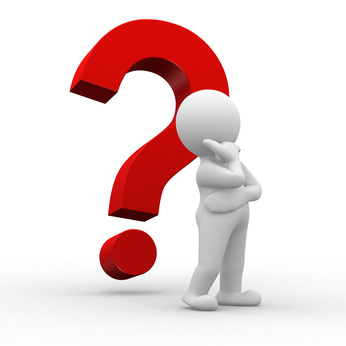 6
Methodology
data analyse
the descriptive and  correlation is the method that is done in the format field
Due to the size of the population that all athletes who have won 396 of the city of Kermanshah, the sample size was 195 athletes on the basis of Cochrane.
Sampling
In other to data collecting Four questionnaire have been  used : 
Demographic questionnaire
Boss and Perry Aggression Questionnaire (1992)
3.    Beck Depression Questionnaire 
4.    STAI state and trait anxiety
instrument
7
Findings of Research
8
Findings of Research
9
Findings of Research
10
Discussion And Conclusion
Results showed that the use of doping in athletes, there is no significant relationship between the holislty and Depression. But Performance-enhancing drugs had significant positive correlation with anxiety and aggression components of physical, verbal and anger. 
We conclude that Due to the harmful effects doping drugs in sports champions, on mental states and behavioral and health hazards Would seem officials and community paid attention to this issue is necessary and important.
11